Отчёт о выполненных работах по благоустройству и текущему ремонту за периодс 11 августа по 18 августа 2023 года.
Текущий ремонтВосстановление штукатурного слоя в парадной №1 по Киевской ул. д. 24/22, лит.А
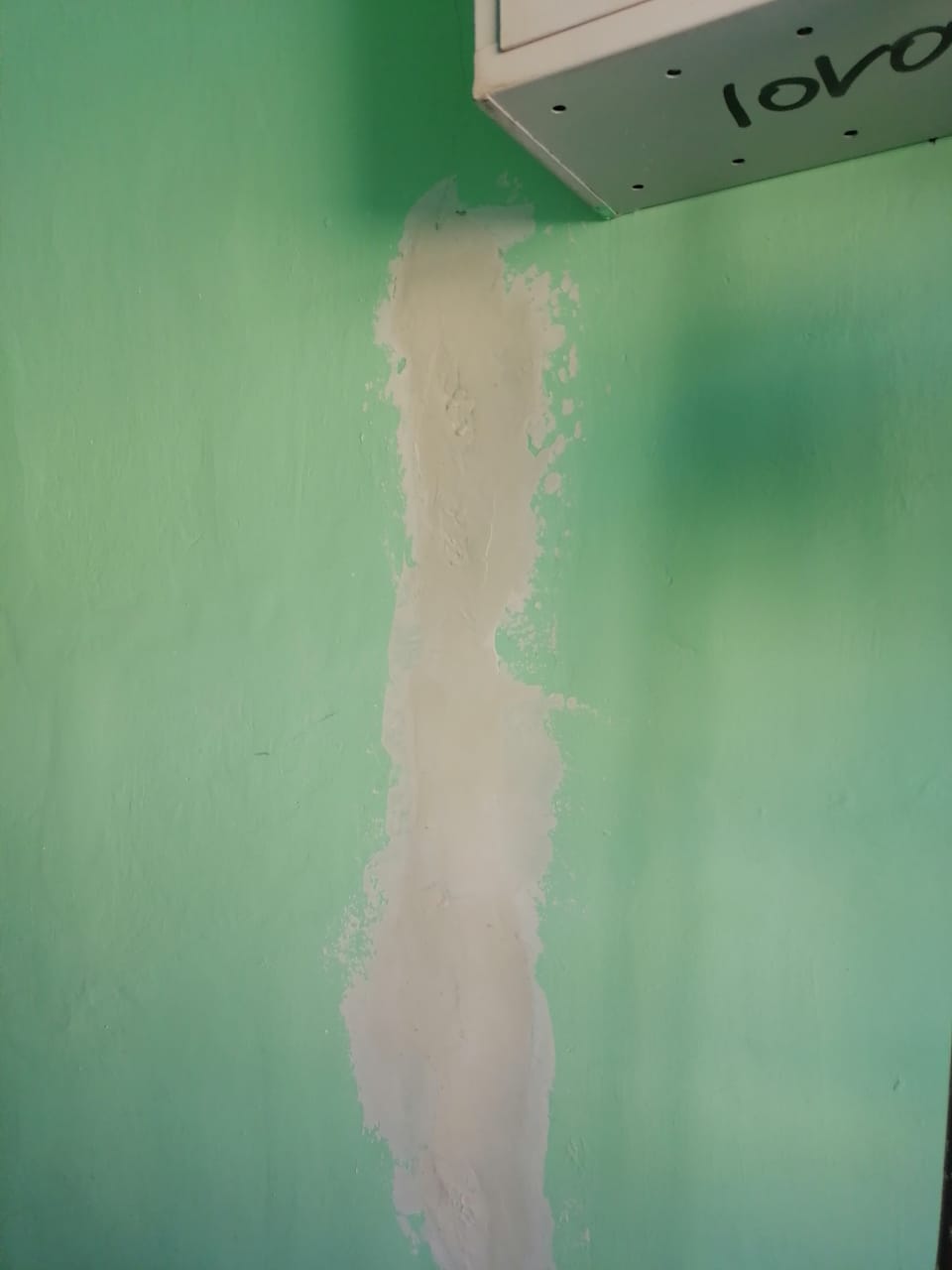 Текущий ремонтГерметизация швов по пр. Юрия Гагарина д.22, к.1
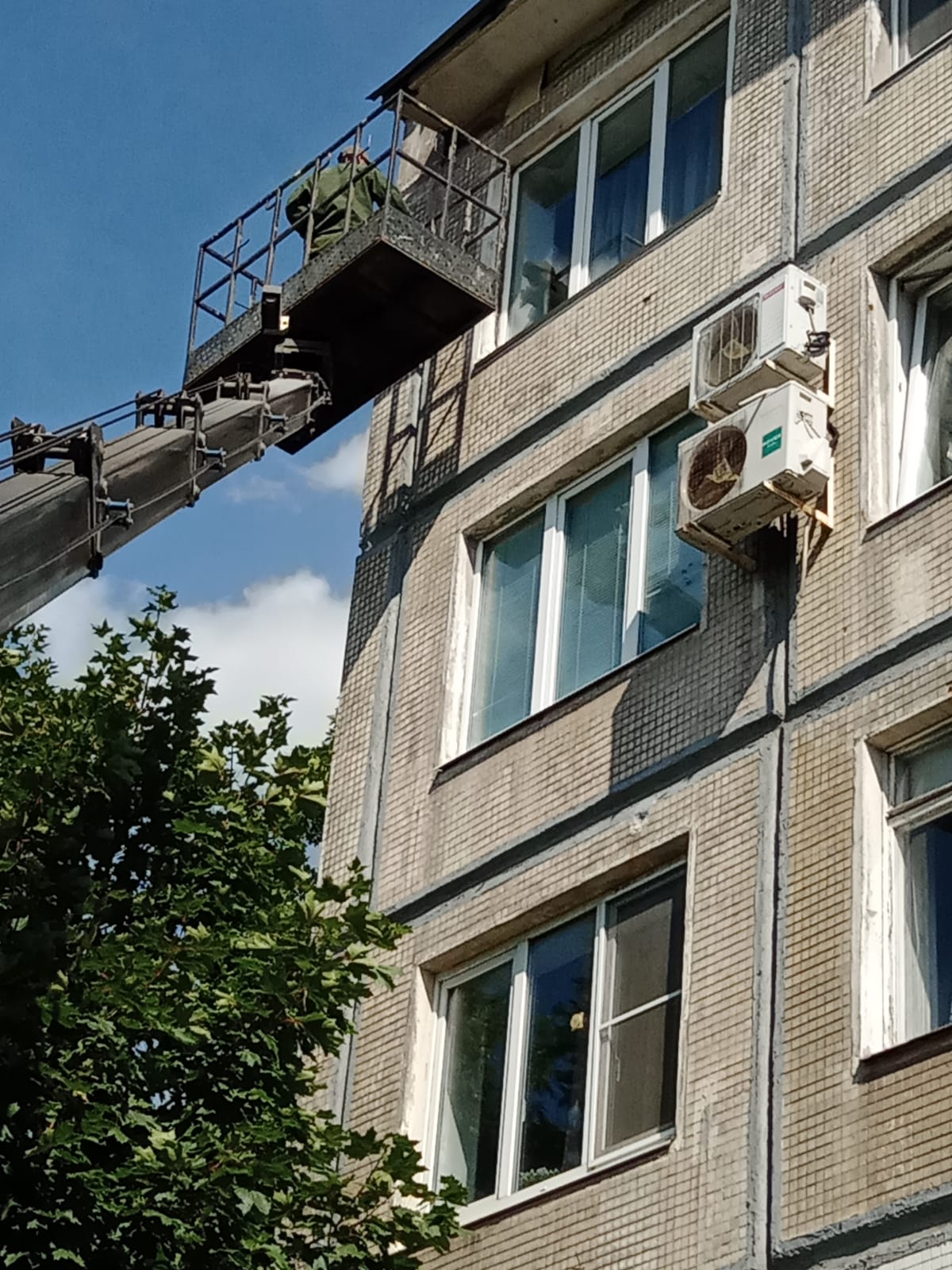 Текущий ремонтУтепление швов по ул.Ленсовета д. 55
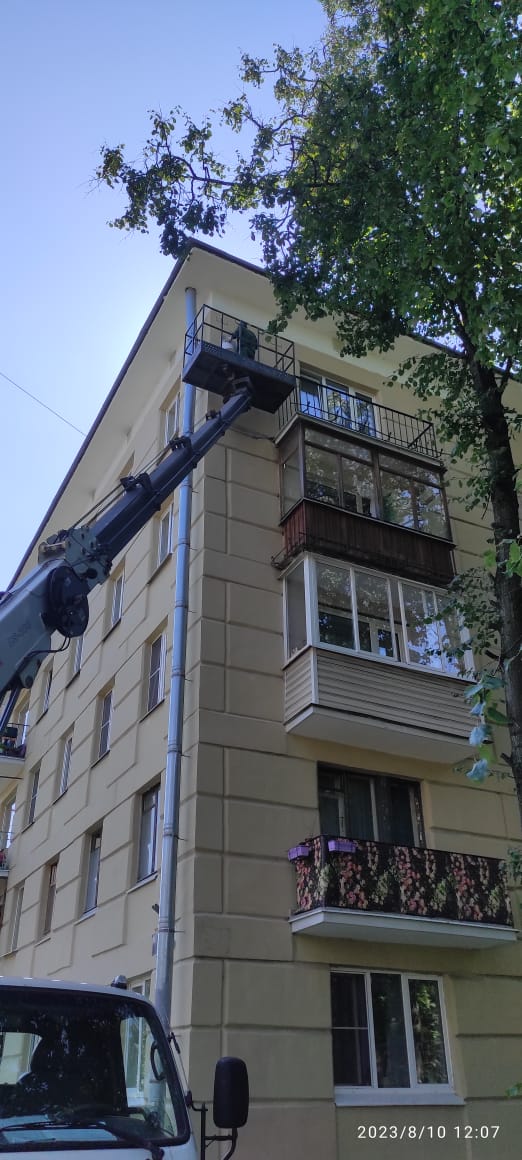 Текущий ремонтремонт приямка по ул.Алтайская д.26
Текущий ремонтРаботы по герметизации фасадных швов по  ул. Ленсовета д.73,к.3
Текущий ремонтГерметизация швов по пр. Юрия Гагарина д.14, к.2
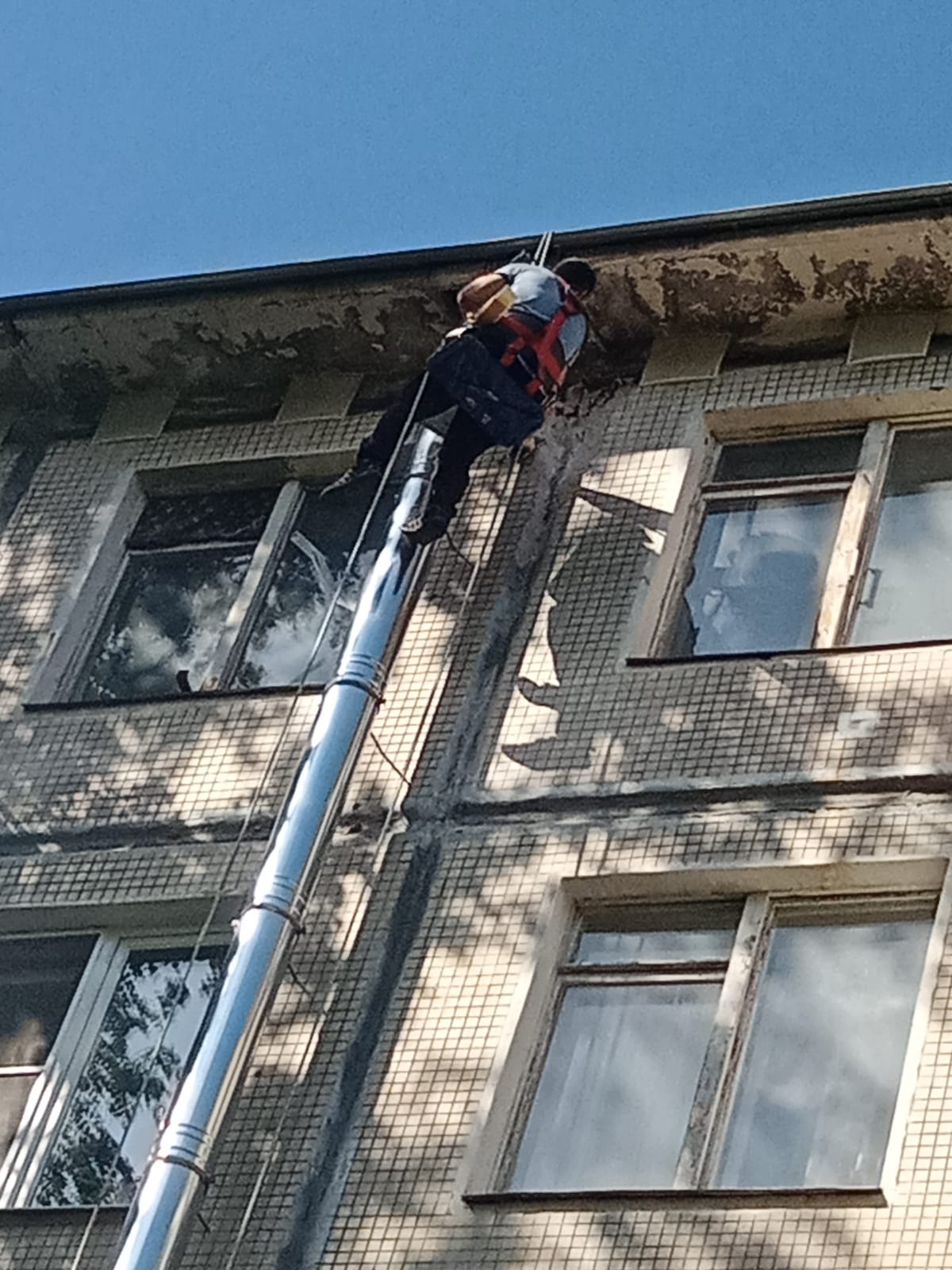 Текущий ремонтГерметизация швов по пр. Юрия Гагарина д.24, к.2
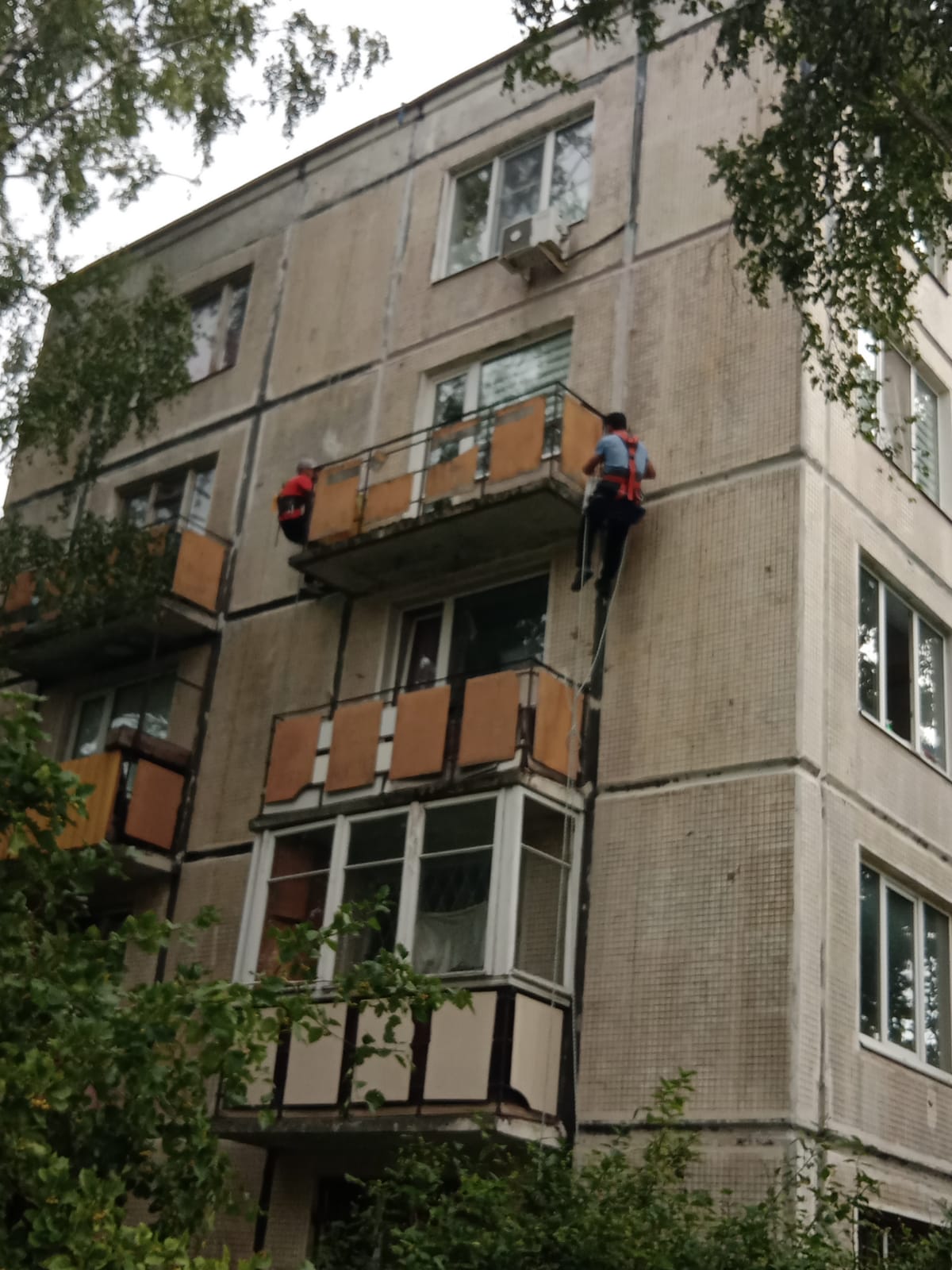 Текущий ремонтЗамена стояка водоотведения в подвале по ул. Типанова д. 8
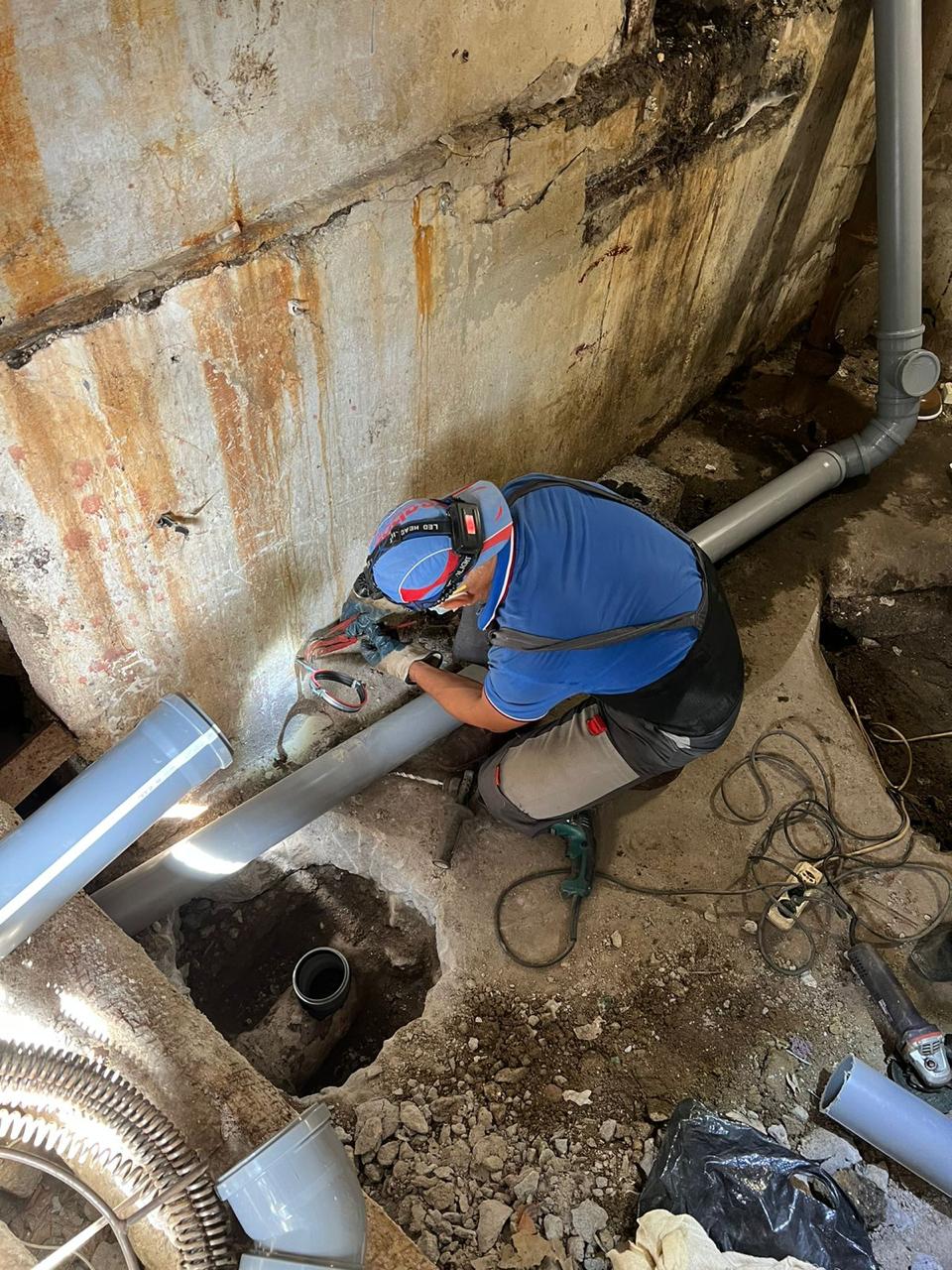 Текущий ремонтРемонт балконов по ул. Алтайская д. 14
Содержание общего имуществаВлажная уборка парадных
Содержание общего имуществаВлажная уборка парадных
Содержание общего имуществаВлажная уборка парадных
Содержание общего имуществаВлажная уборка парадных
Содержание общего имуществаВлажная уборка парадных
Содержание общего имуществаВлажная уборка парадных
Содержание общего имуществаВлажная уборка парадных
Уборка придомовой территории
Уборка придомовой территории
Покос травы
Покос травы